Автор: Михайлова И.В., учитель математики
МАОУ «СОШ№4», г. Ялуторовск
9 класс
Графический способ решения систем уравнений с двумя переменными
Математический диктант
Проверка домашнего задания
Для данного уравнения с двумя переменными укажите его решения:
x² + y²=9
1)(-2; 3)
2) (3;1)
3) (0;-3)
4) (2; √5)
[Speaker Notes: Для данного уравнения с двумя переменными укажите его решения]
На каком из рисунков изображён график уравнения х² + y = 3?
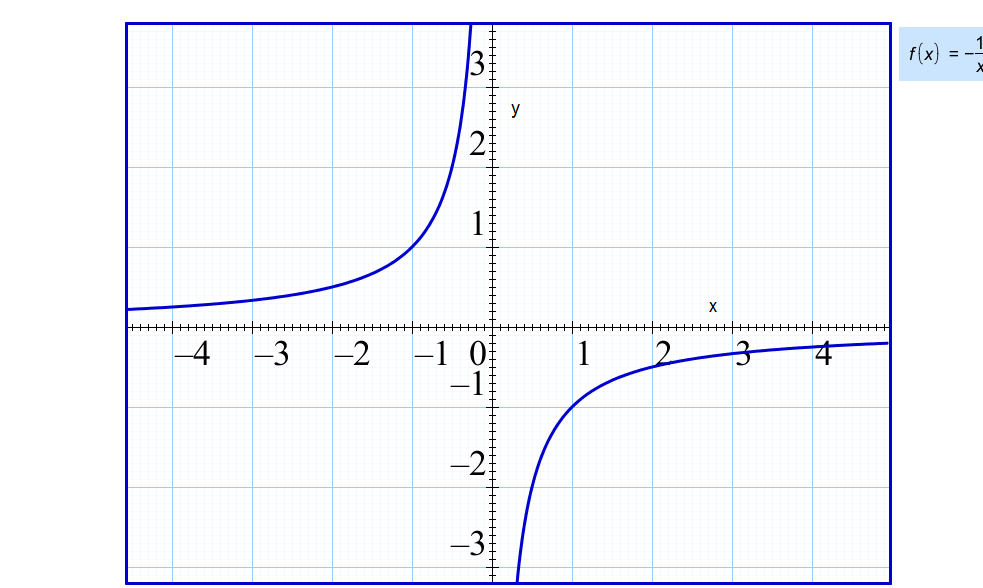 1
2
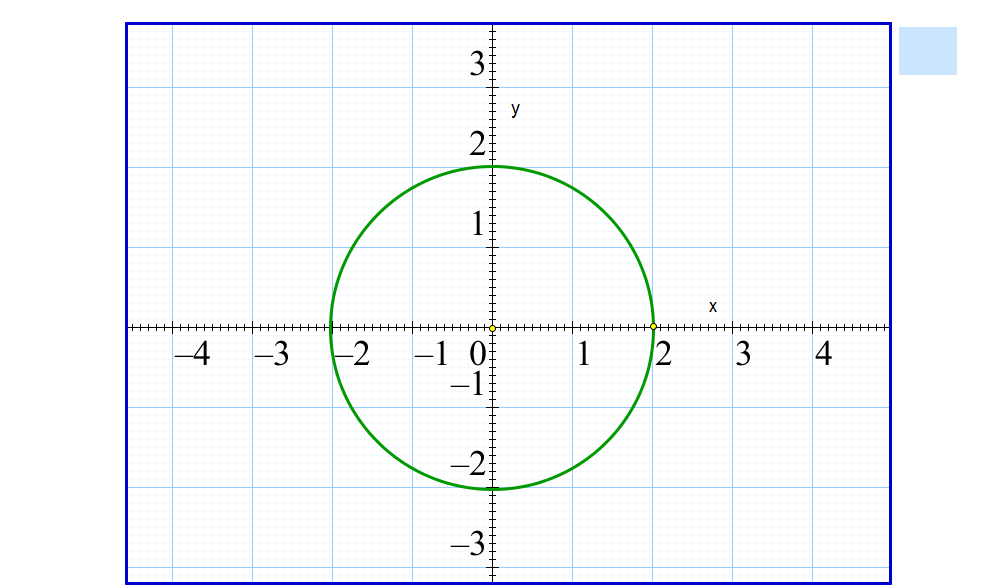 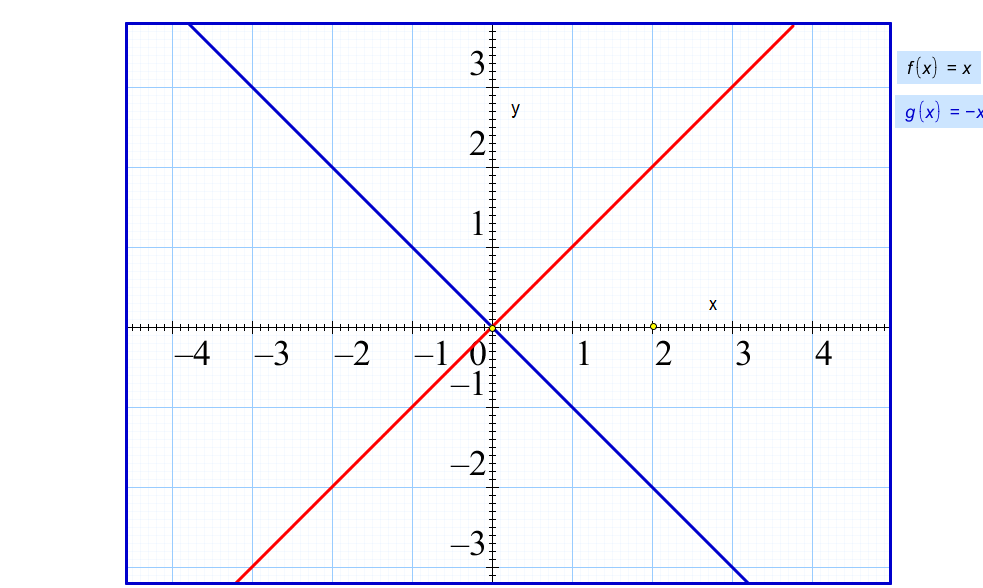 3
4
[Speaker Notes: На каком из рисунков изображён график уравнения  х² + y = 3?]
На каком из рисунков изображён график уравнения  х y = -1?
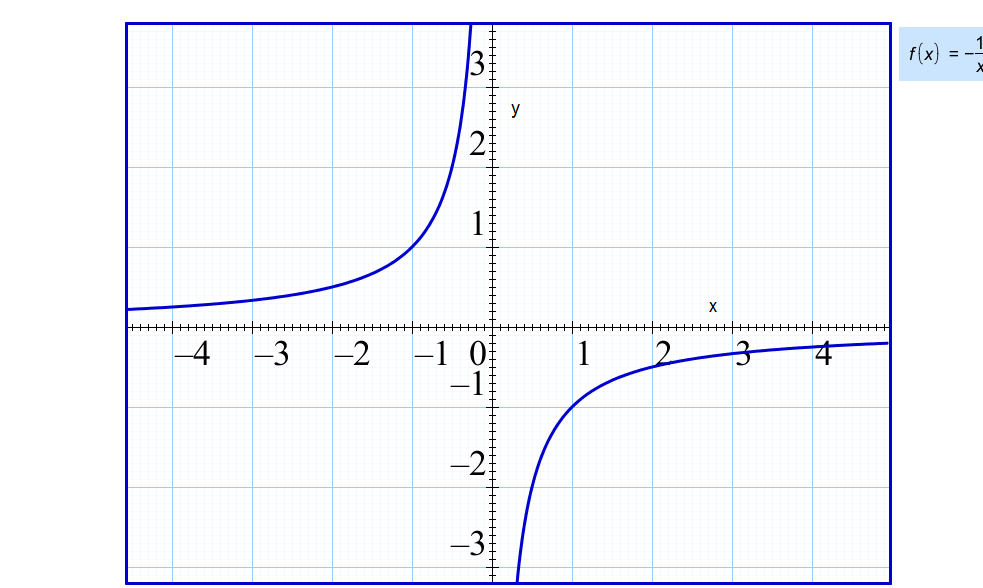 2
1
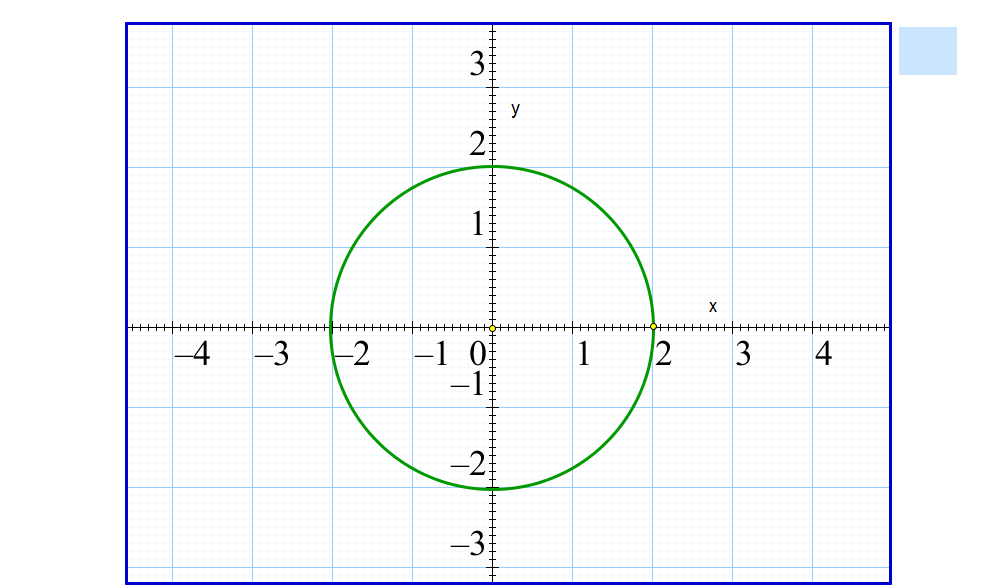 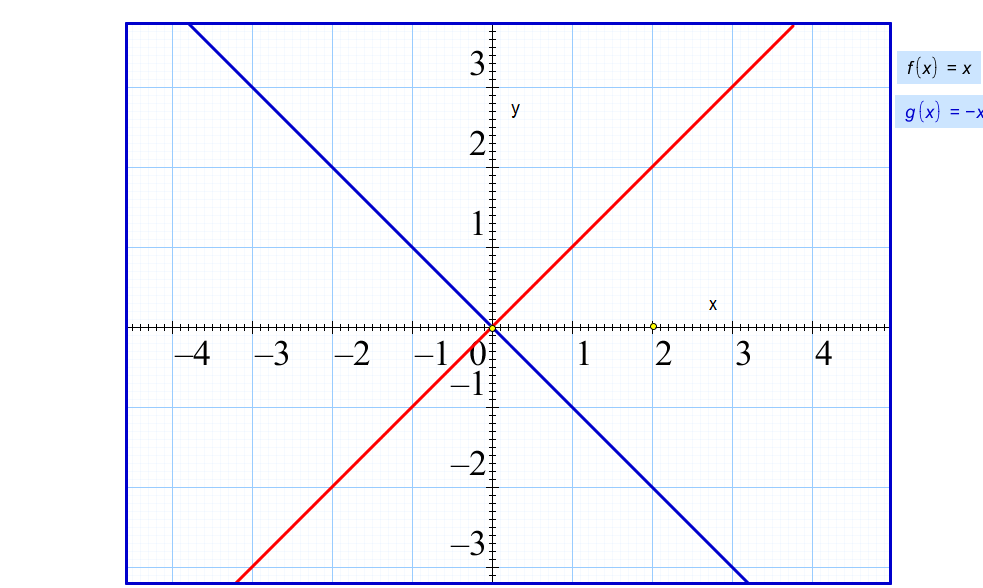 3
4
[Speaker Notes: На каком из рисунков изображён график уравнения  х y = -1?]
Какое из приведённых уравнений соответствует графику ?
1) 3xy = 1
2) xy=3
3) 3xy=-1
4) xy=-3
[Speaker Notes: Какое из приведённых уравнений соответствует графику]
По данному рисунку найдите решение системы линейных уравнений с двумя переменными.
y + 2x =4,
3x – y  = 1
[Speaker Notes: По данному рисунку найдите решение системы линейных уравнений с двумя переменными.]
Домашнее задание
П.18 изучить, №№417,421(в, г);
 №6, с. 79-для успешно выполнивших МД; учебник с. 249-251-для не выполнивших МД.
Спасибо за урок!
На каком из рисунков изображён график уравнения  х² + y = 3?
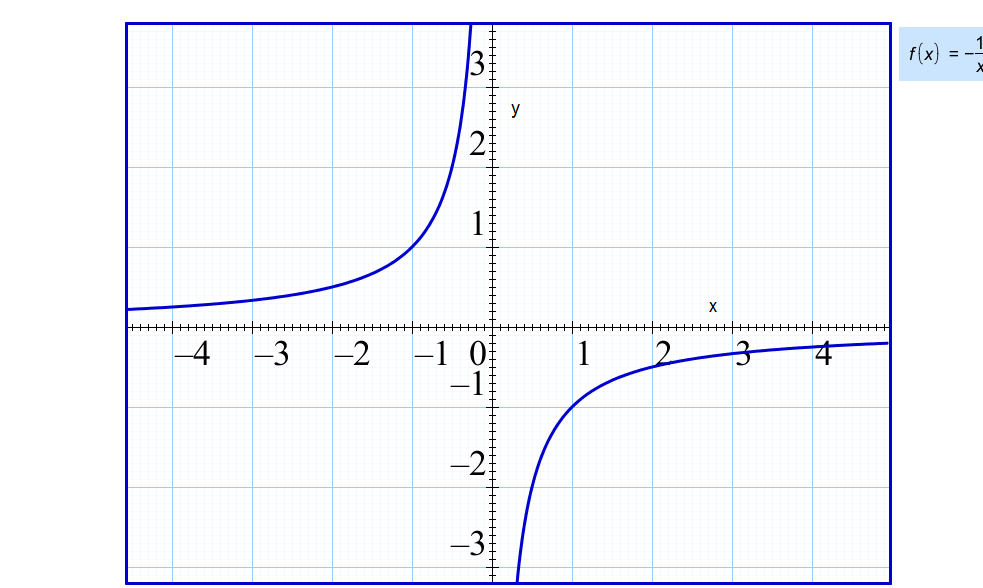 2
1
ДА
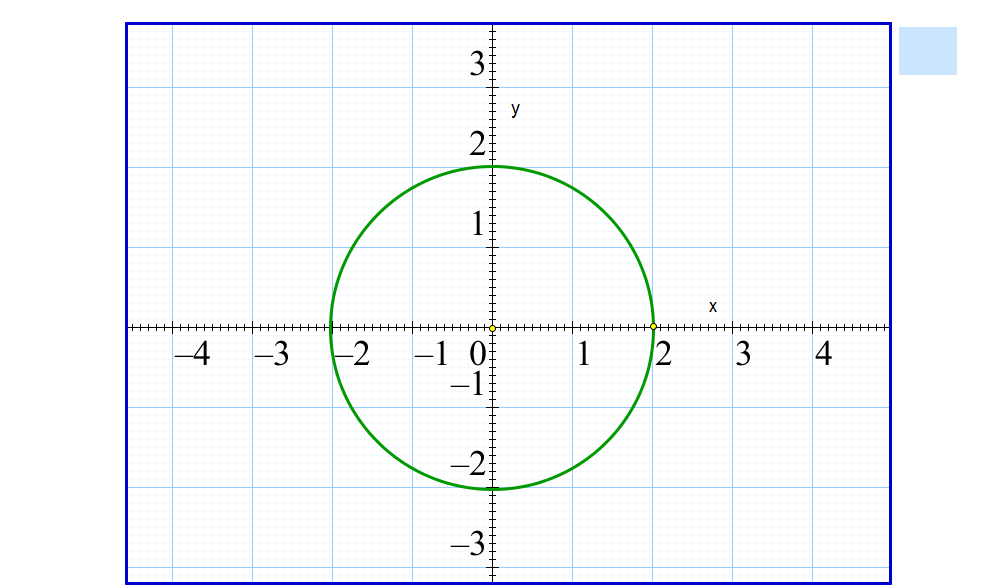 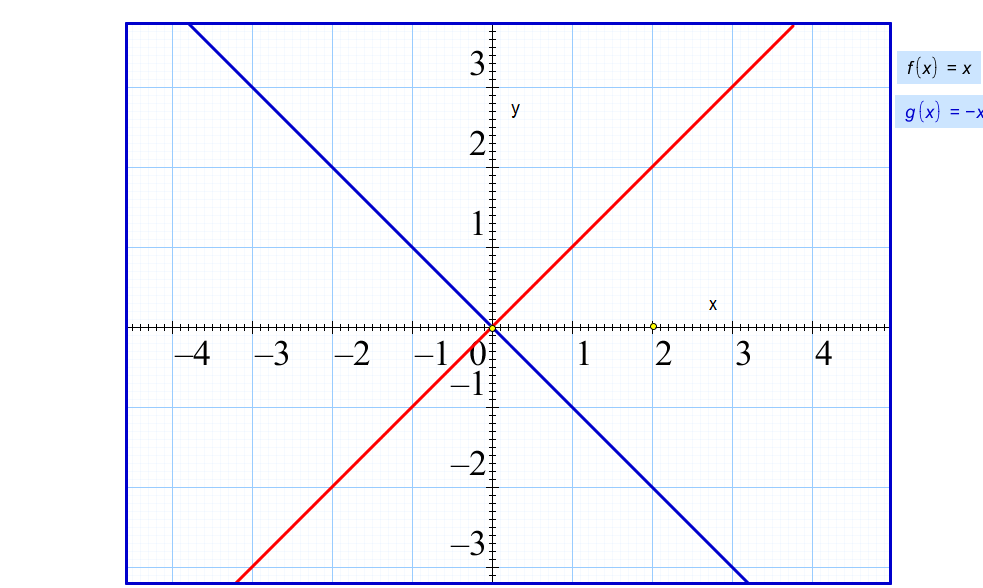 3
4
На каком из рисунков изображён график уравнения  х² + y = 3?
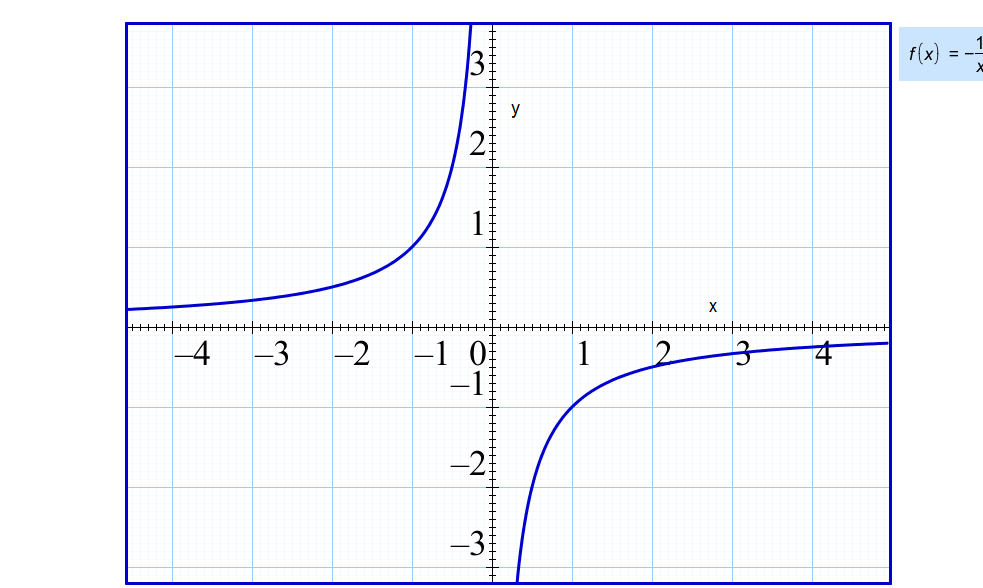 НЕТ
2
1
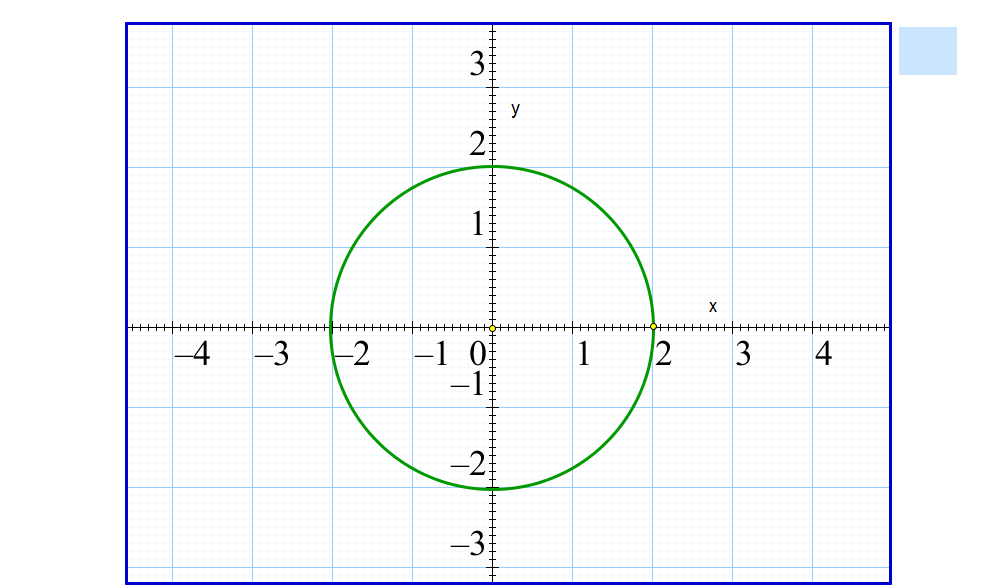 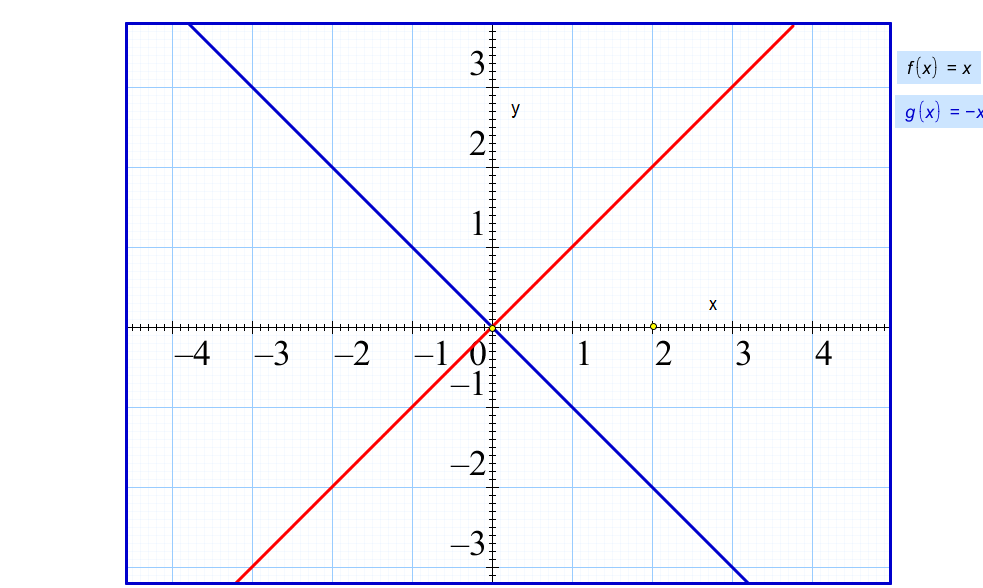 3
4
На каком из рисунков изображён график уравнения  х² + y = 3?
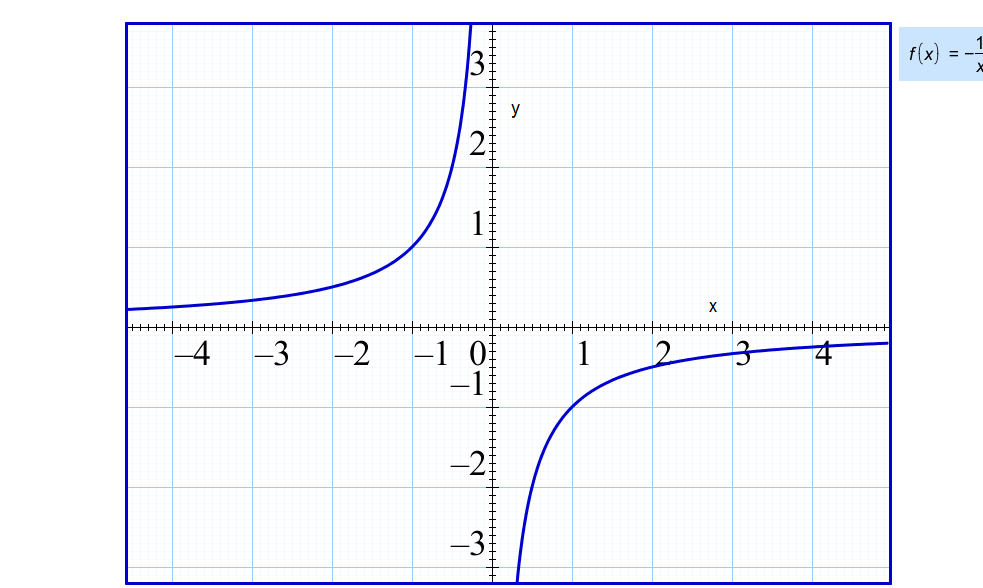 2
1
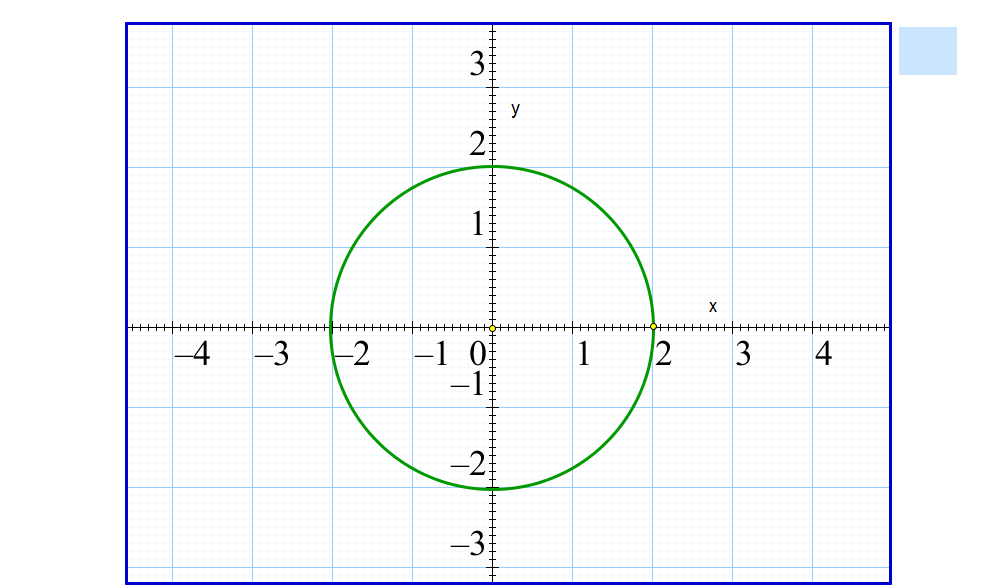 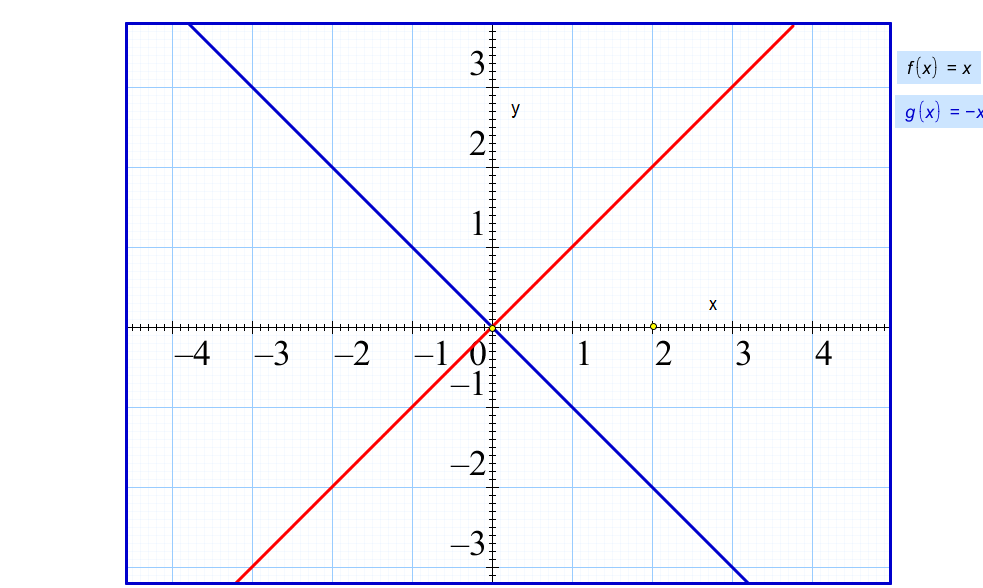 НЕТ
3
4
На каком из рисунков изображён график уравнения  х² + y = 3?
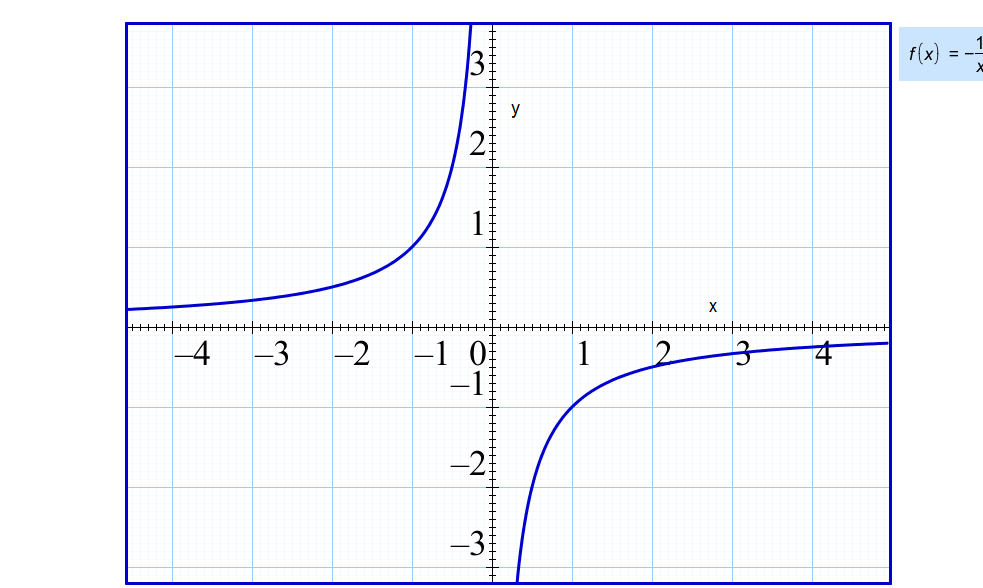 2
1
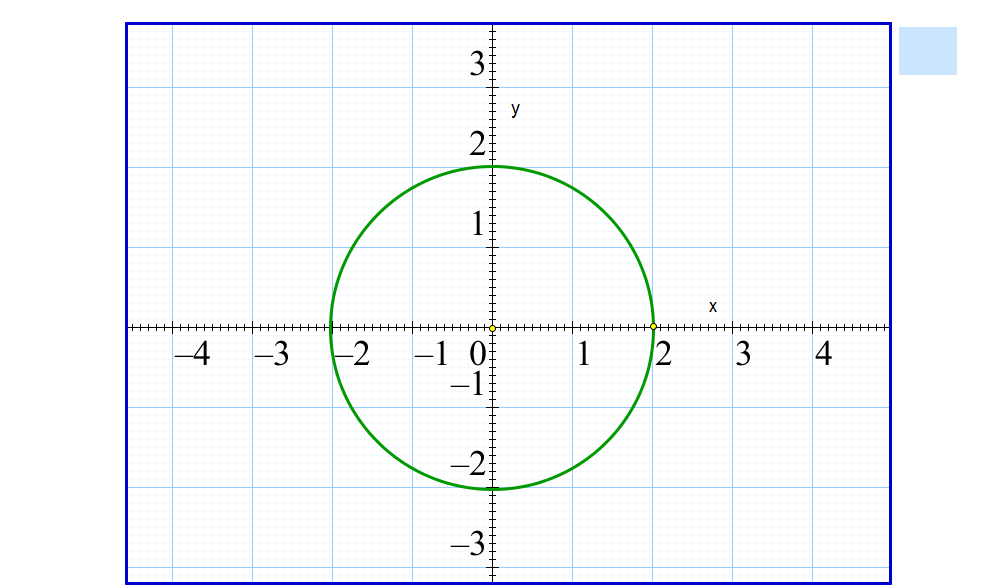 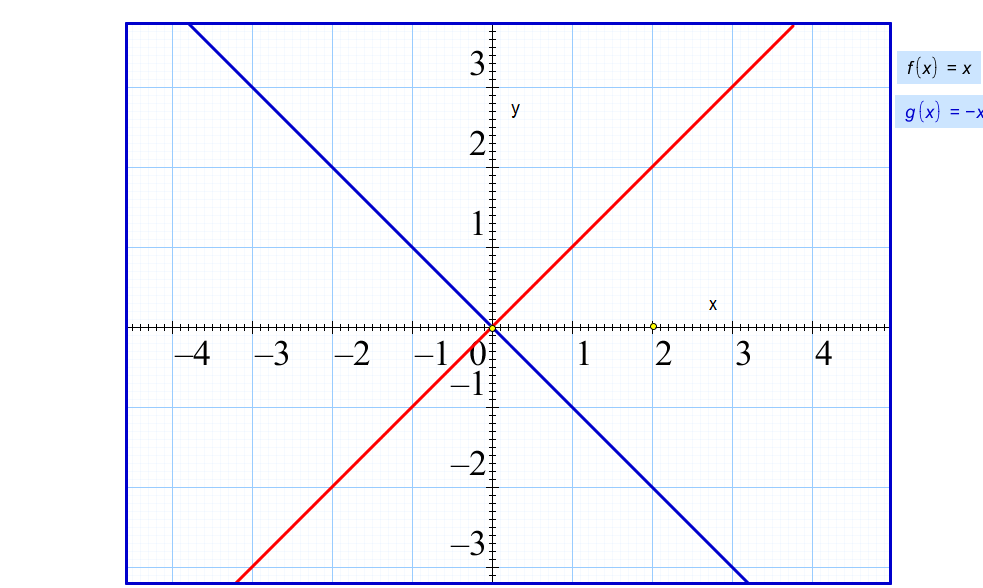 3
4
НЕТ
На каком из рисунков изображён график уравнения  х y = -1?
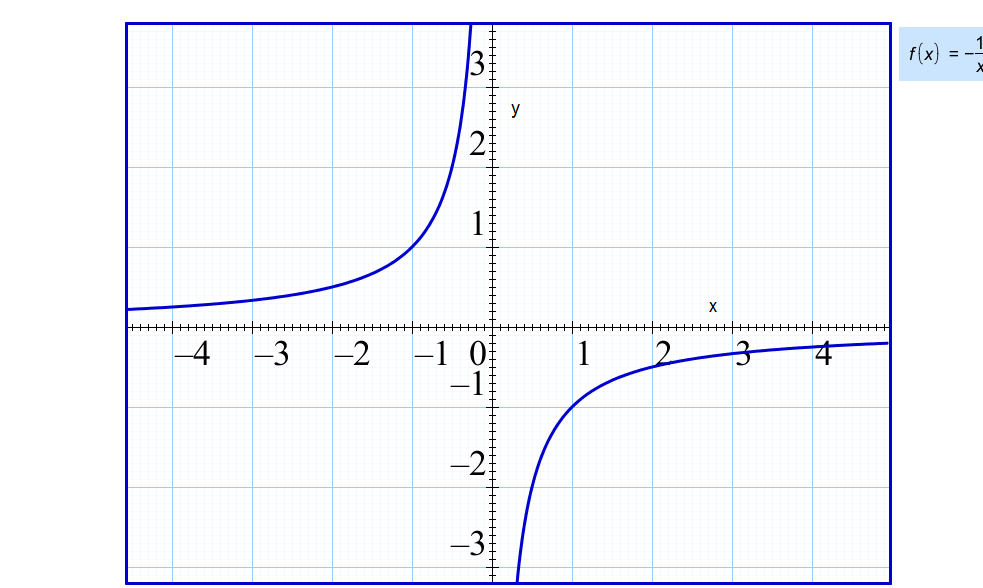 2
1
НЕТ
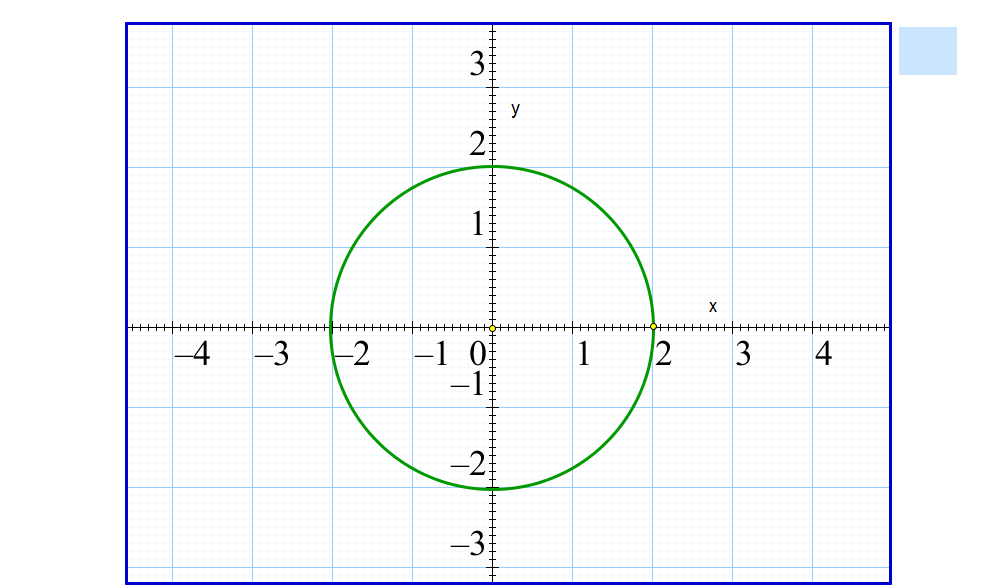 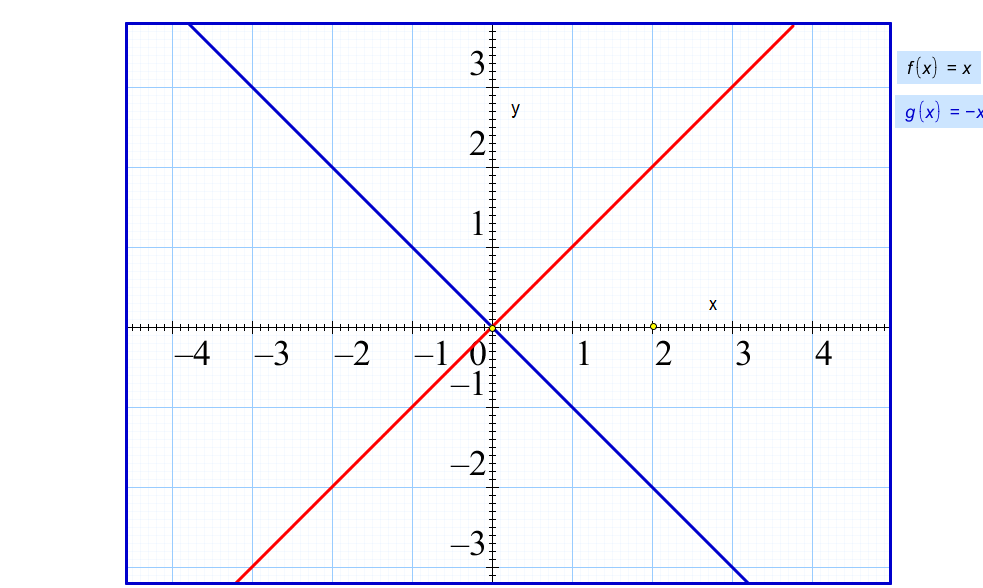 3
4
На каком из рисунков изображён график уравнения  х y = -1?
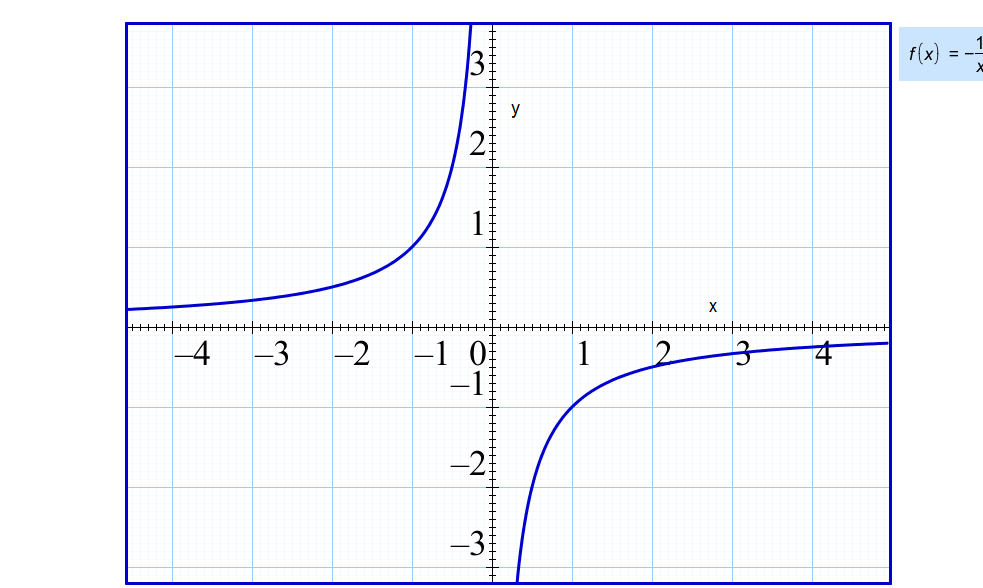 2
ДА
1
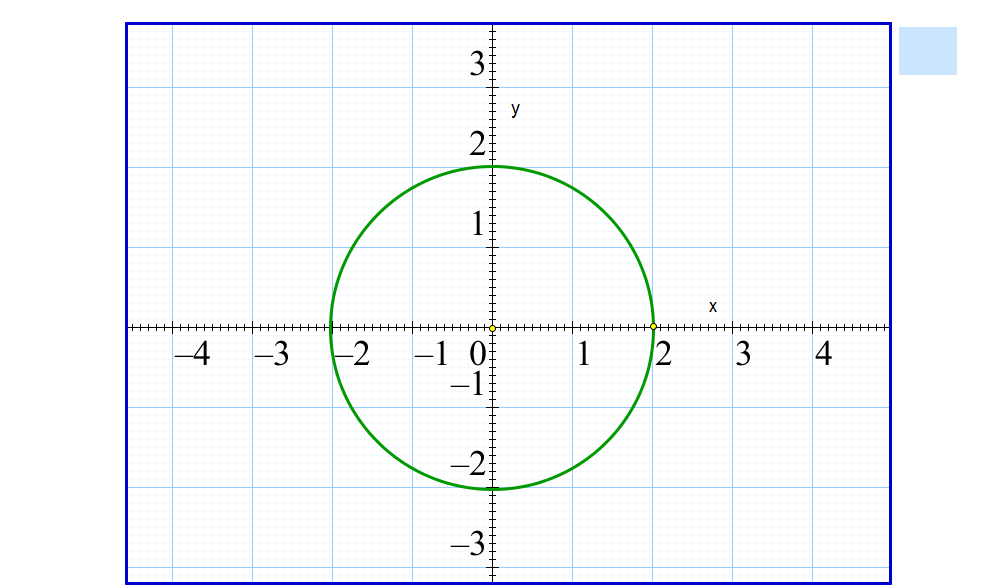 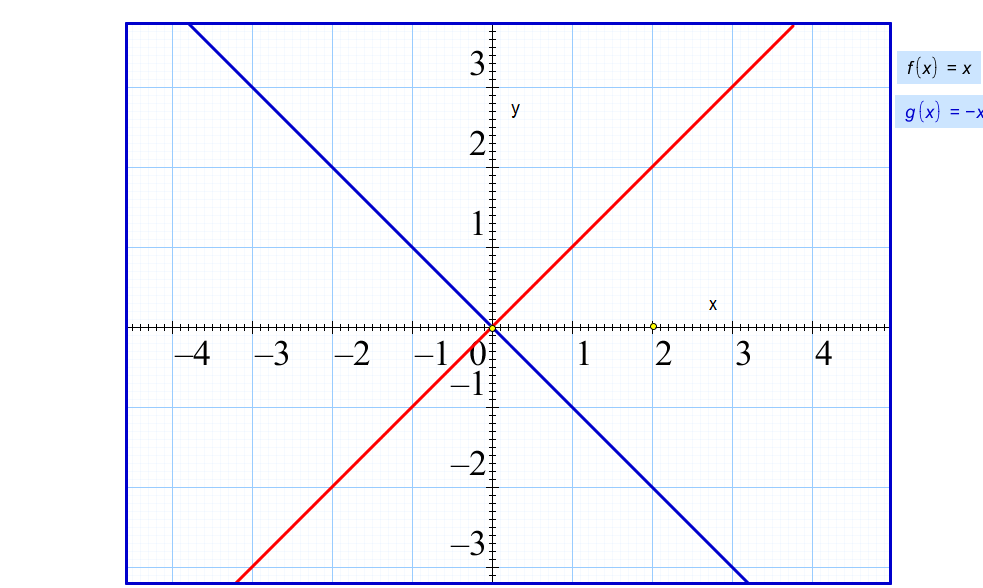 3
4
На каком из рисунков изображён график уравнения  х y = -1?
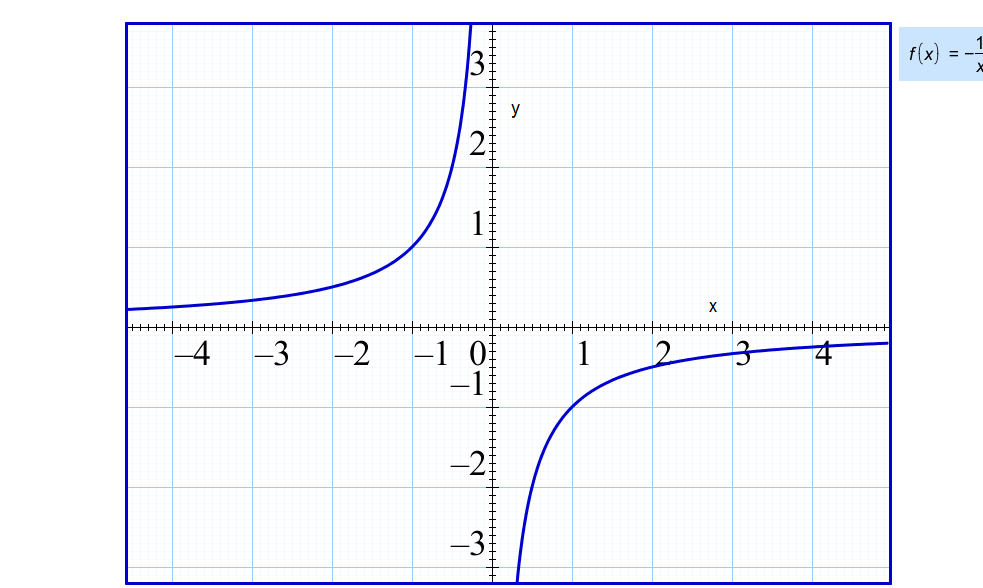 2
1
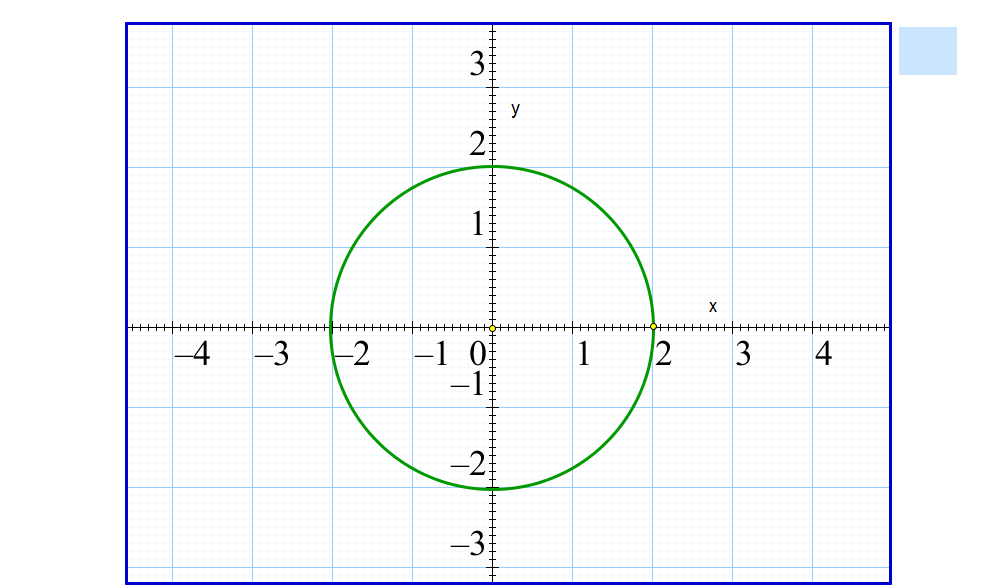 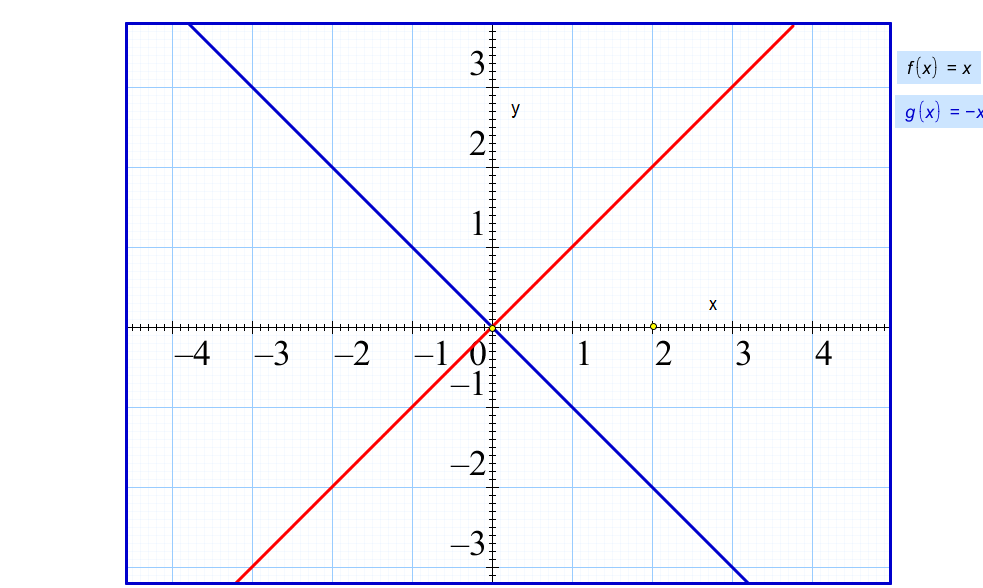 НЕТ
3
4
На каком из рисунков изображён график уравнения  х y = -1?
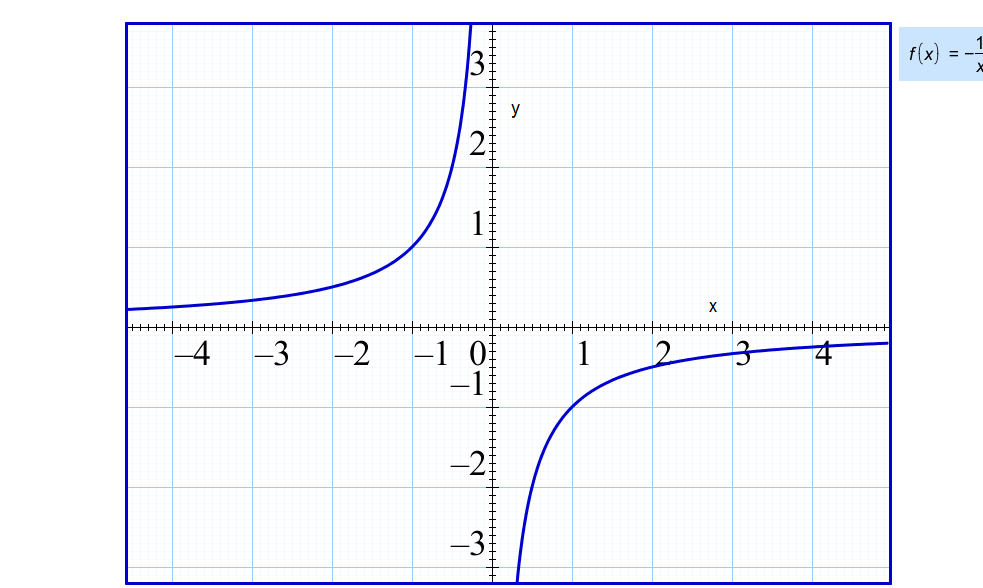 2
1
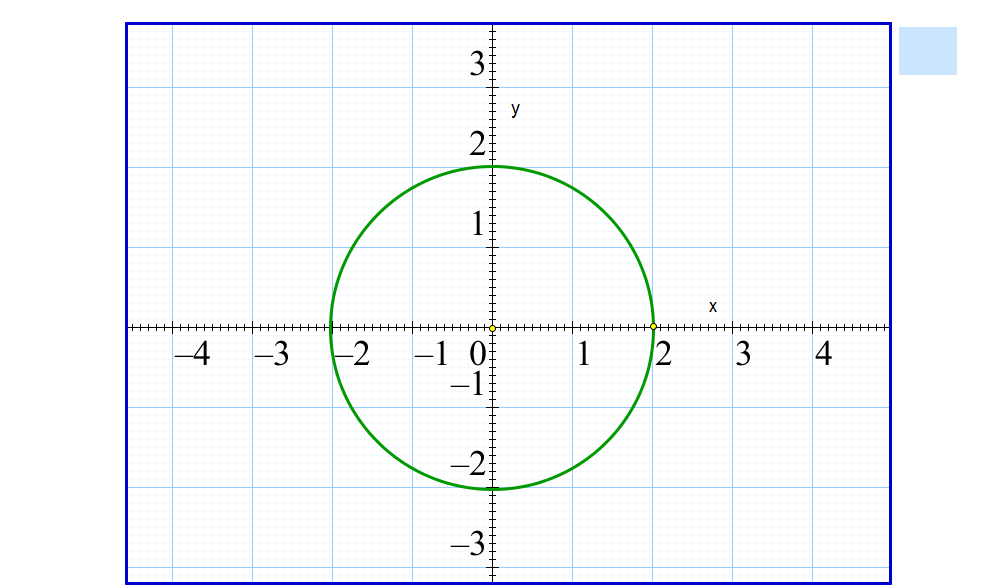 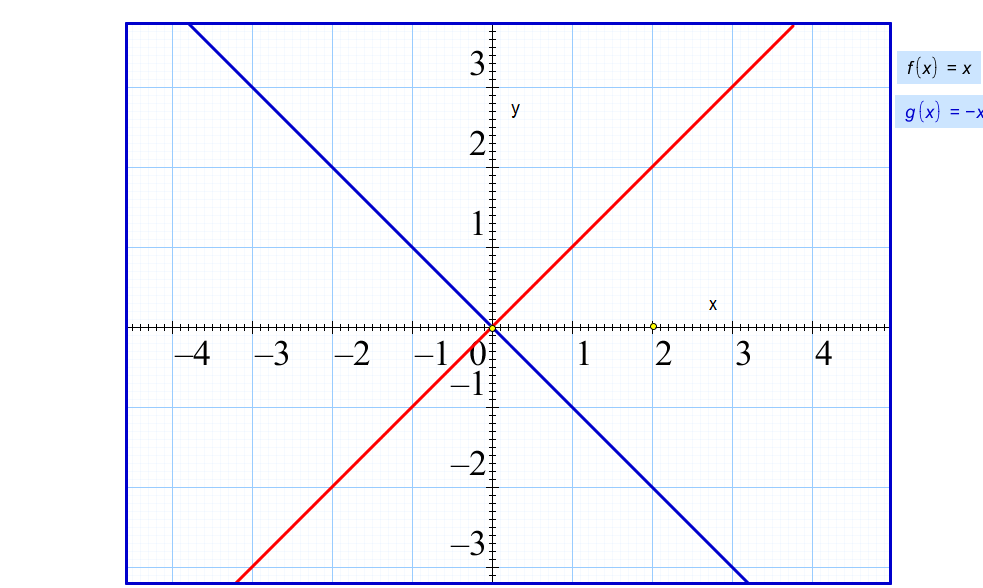 3
НЕТ
4
Для данного уравнения с двумя переменными укажите его решения:
x² + y²=9
(-2; 3)
нет
2) (3;1)
3) (0;-3)
4) (2; √5)
Для данного уравнения с двумя переменными укажите его решения:
x² + y²=9
(-2; 3)
2) (3;1)
нет
3) (0;-3)
4) (2; √5)
Для данного уравнения с двумя переменными укажите его решения:
x² + y²=9
(-2; 3)
2) (3;1)
3) (0;-3)
ДА
4) (2; √5)
Для данного уравнения с двумя переменными укажите его решения:
x² + y²=9
(-2; 3)
2) (3;1)
3) (0;-3)
ДА
4) (2; √5)
Какое из приведённых уравнений соответствует графику ?
1) 3xy = 1
НЕТ
2) xy=3
3) 3xy=-1
4) xy=-3
Какое из приведённых уравнений соответствует графику ?
1) 3xy = 1
2) xy=3
ДА
3) 3xy=-1
4) xy=-3
Какое из приведённых уравнений соответствует графику ?
1) 3xy = 1
2) xy=3
3) 3xy=-1
НЕТ
4) xy=-3
Какое из приведённых уравнений соответствует графику ?
1) 3xy = 1
2) xy=3
3) 3xy=-1
НЕТ
4) xy=-3
По данному рисунку найдите решение системы линейных уравнений с двумя переменными.
y + 2x =4,
3x – y  = 1
ОТВЕТ: (1;2)